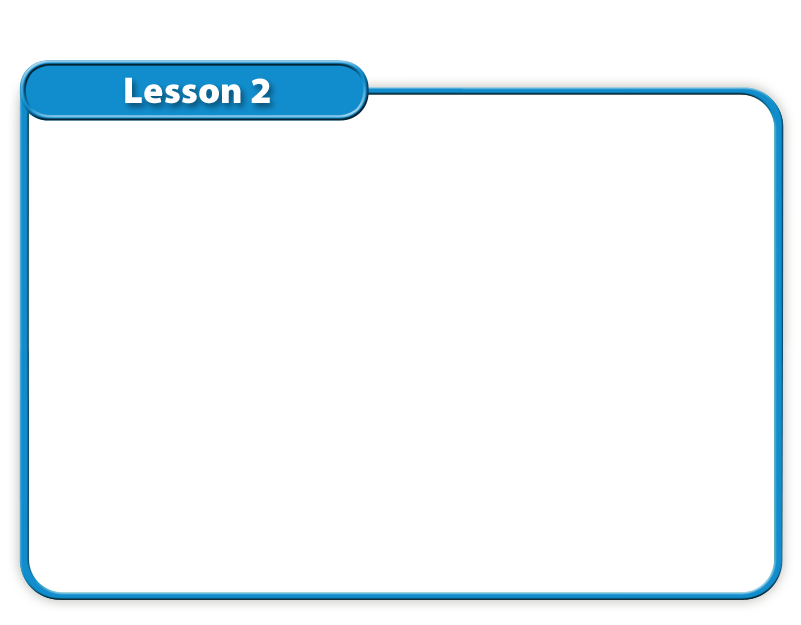 Levels of Organization
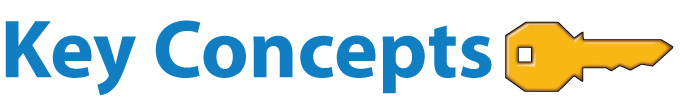 How do unicellular and multicellular organisms differ?
How does cell differentiation lead to the organization within a multicellular organism?
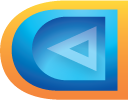 Lesson 2 Reading Guide
Class Rules
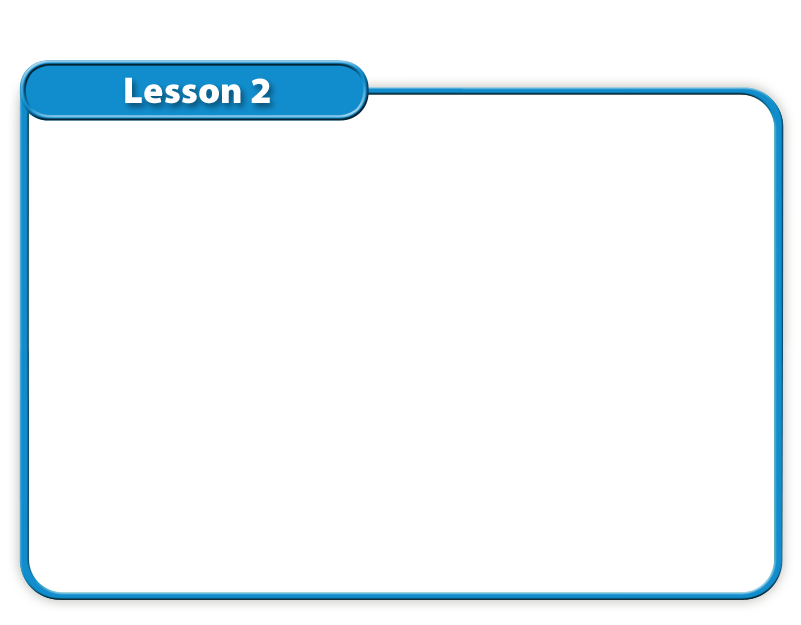 Levels of Organization
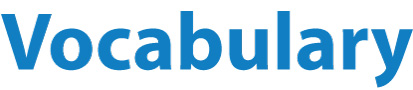 cell differentiation
stem cell
tissue
organ
organ system
Lesson 2 Reading Guide - Vocab
Starter :
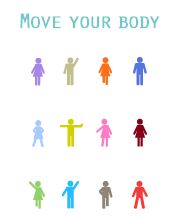 How do we move our body easily?
Use the chat box to type your answer
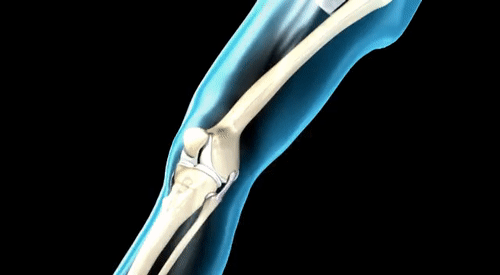 What do you know about our body systems ?
Select one system and type about it , 
What do you think , Does each system work alone or it needs the other systems ?
https://padlet.com/biochemisteslam94/idqb1ep6esvpceax
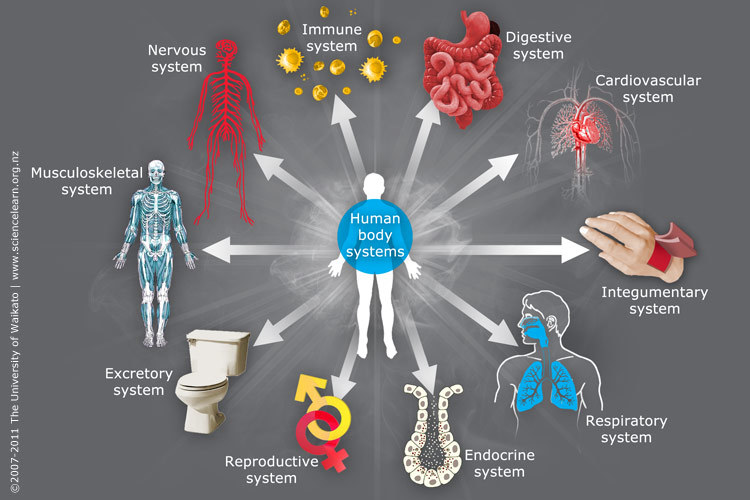 Human Body
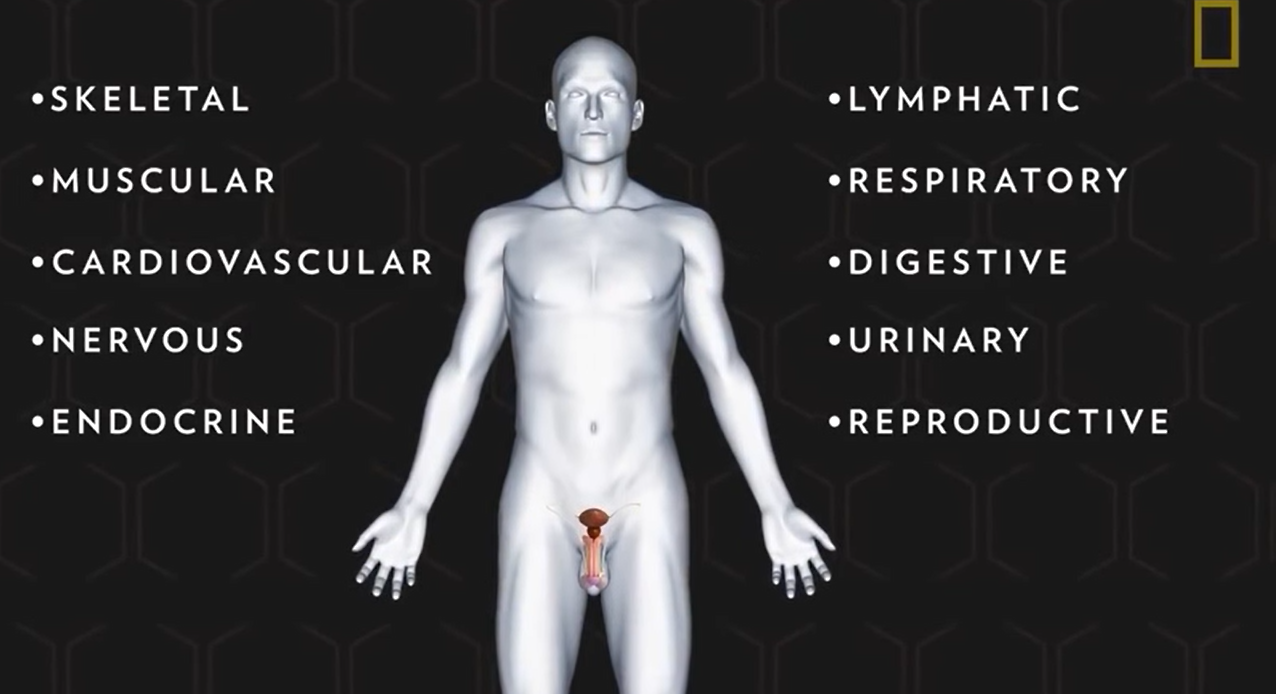 https://edpuzzle.com/media/605a3ba9d12bc7428c908d30
What is the smallest living part of an organism?
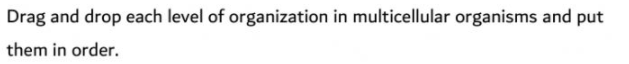 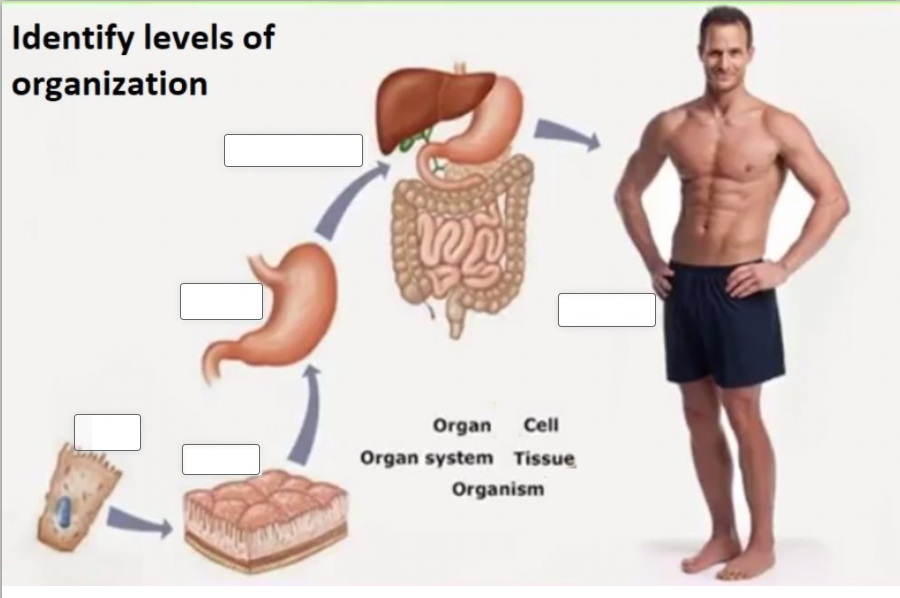 https://www.liveworksheets.com/sn1073726gf
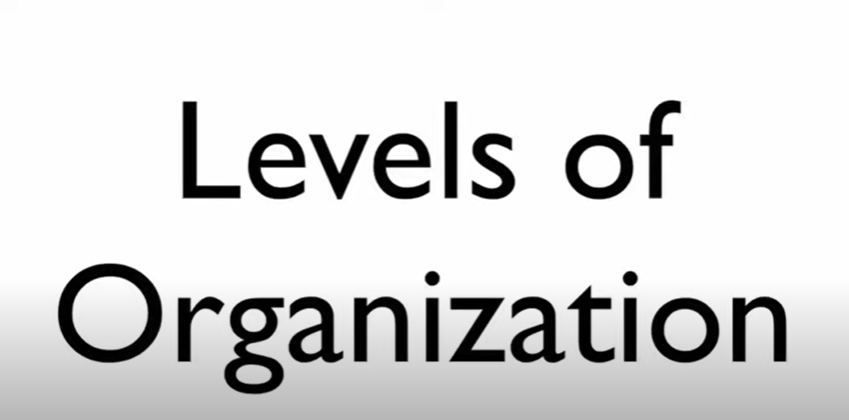 https://edpuzzle.com/media/5f960d9a71212d40b98b21b4
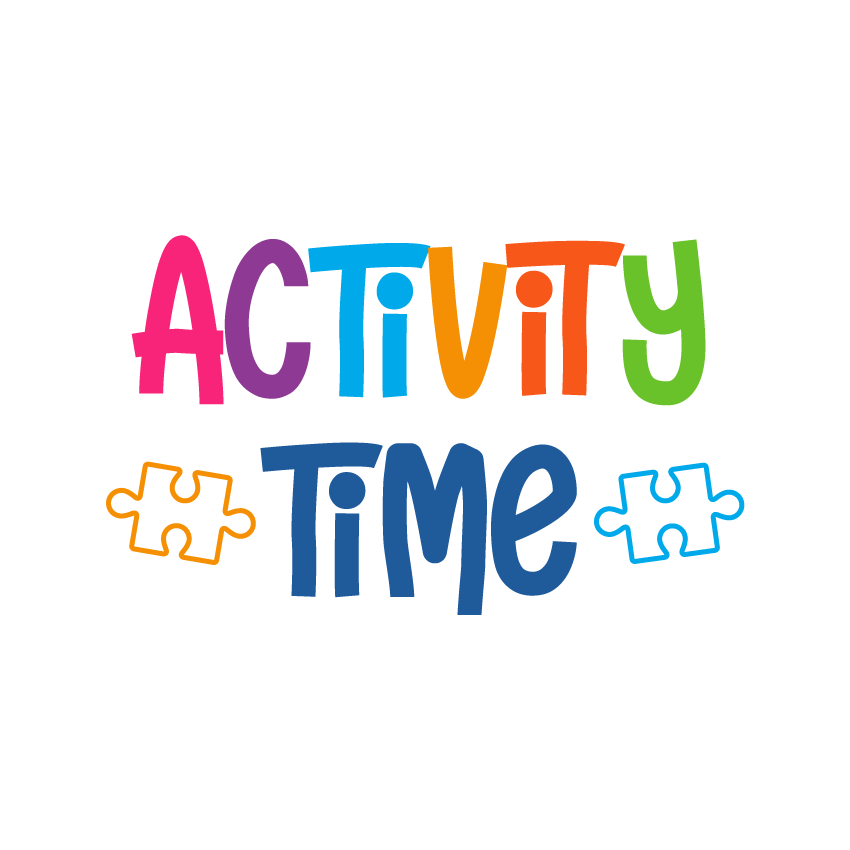 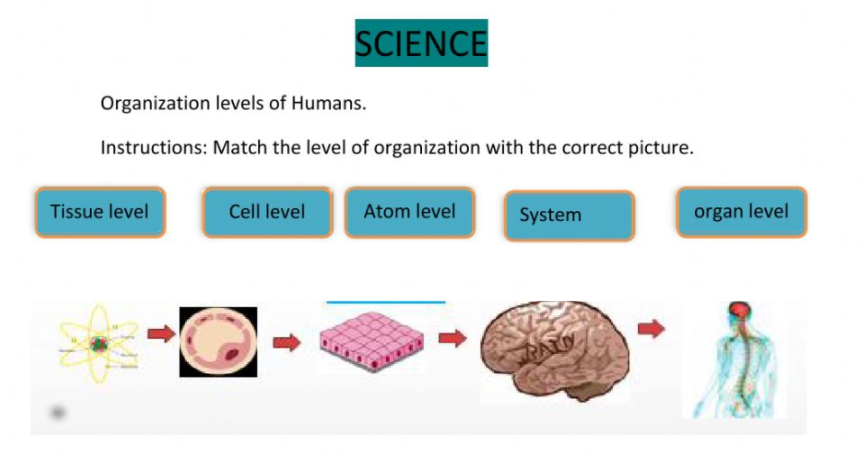 Open the link and complete the activity . 
 you have 4 mins .
https://www.liveworksheets.com/worksheets/en/Science/Human_body_systems/Science_se1734218gh
What is the function of these organ systems?
https://wordwall.net/resource/6675192/what-function-these-organ-systems
https://www.liveworksheets.com/worksheets/en/Science/Human_body_systems/Science_se1734218gh
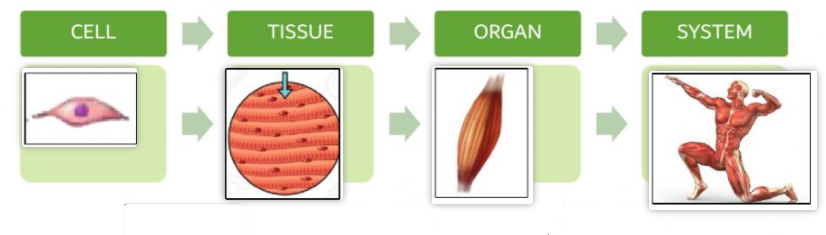 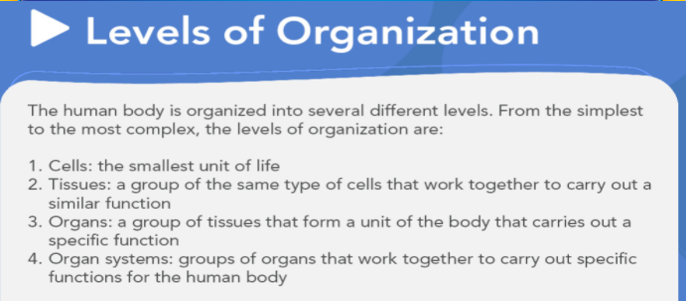 All living things are made up of cells….
The cell is the smallest unit of a living thing. http://learn.genetics.utah.edu/content/begin/cells/scale/
If an organism is unicellular, all functions of life happen within that one cell.
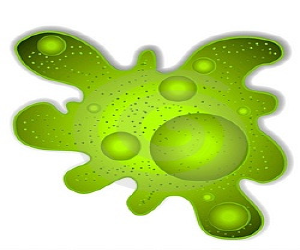 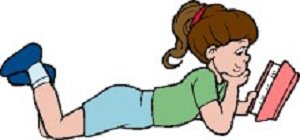 If an organism is multicellular, different cells have different jobs and they all work together.
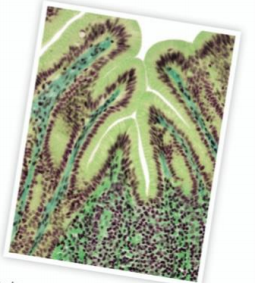 Look at the image and predict what  this is
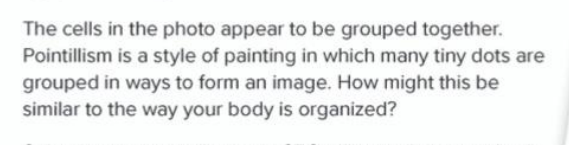 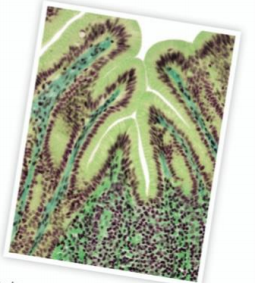 Level 1 : Cells
Cells can be specialized (have a certain function) 
The size and shape of a cell relates to its job or function.
Cells are made of different structures that perform differentfunctions that keep a cell alive.
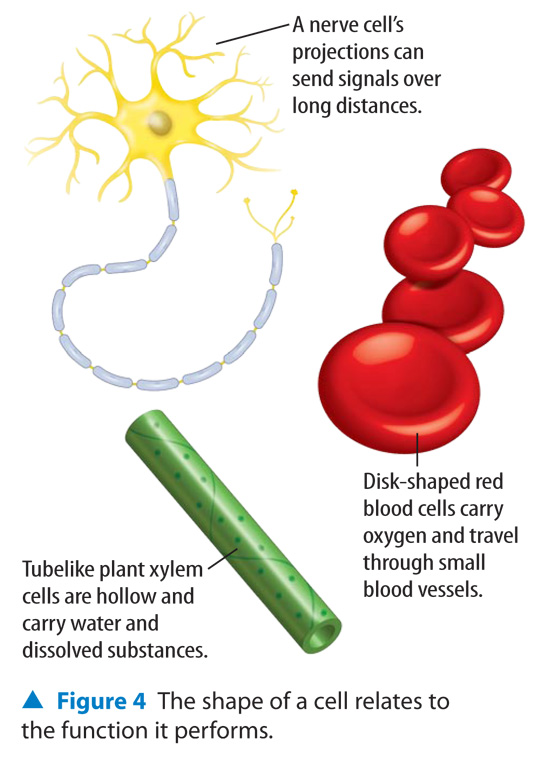 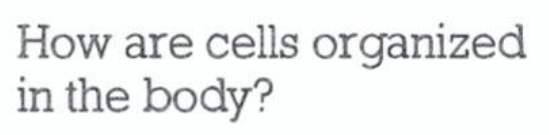 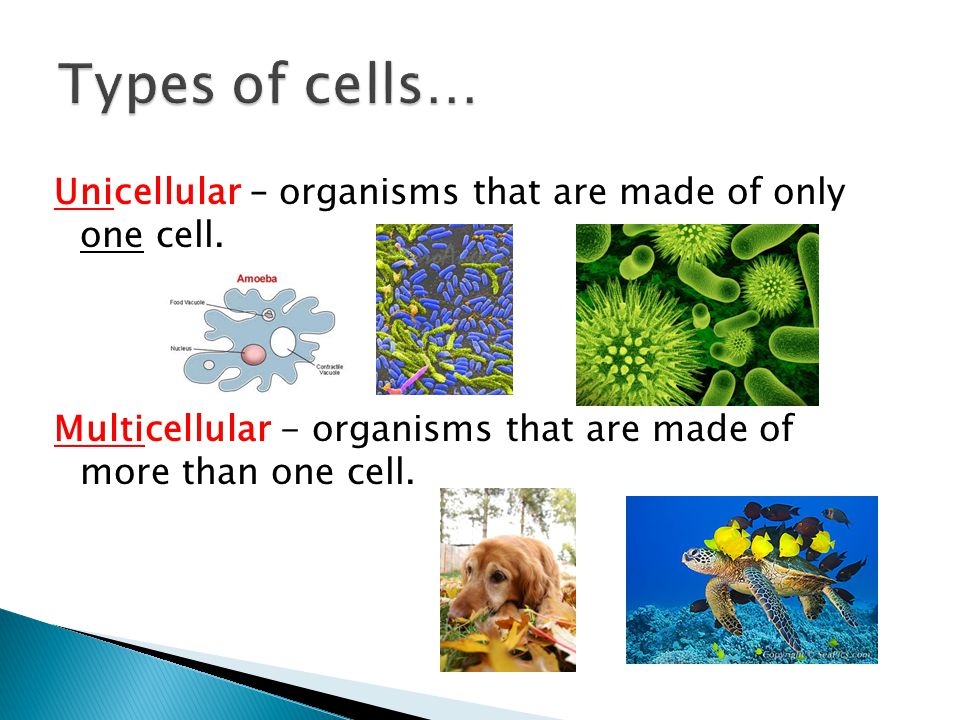 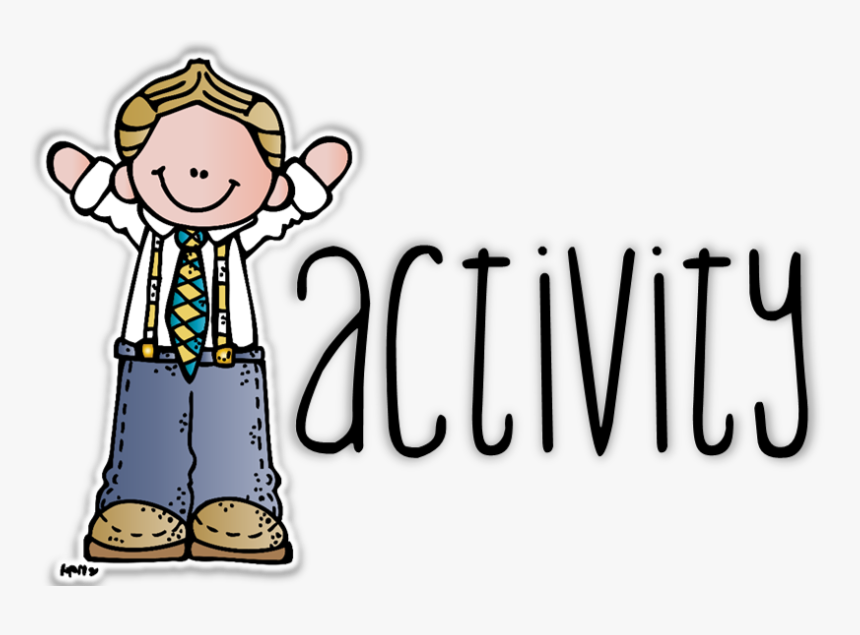 https://wordwall.net/resource/4893355/science/unicellular-vs-multicellular-organisms
Unicellular Organisms
“uni-” = one
Prokaryotes are unicellular organisms
Some algae, some protists, and some eukaryotes (yeasts), are unicellular
Can still do everything they need to stay alive
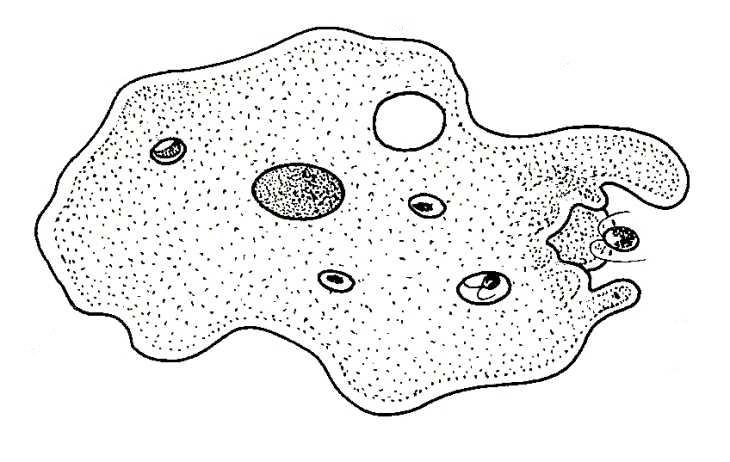 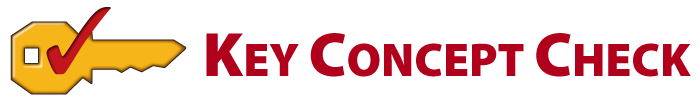 Multicellular Organisms
Multicellular organisms are made of many types of eukaryotic cells working together, each with a specialized function.
How do unicellular and multicellular organisms differ?
Lesson 2
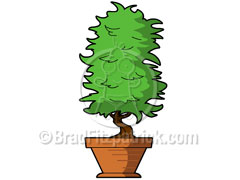 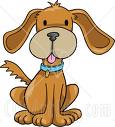 Multicellular Organisms
“multi-” = more than one
Plants, animals, some protists, and most fungi are multicellular
Start as a single cell  many cells  cells differentiate (change) into different types of cells  cells group together
Advantages- can grow larger and have specialized cells for different functions
Link: http://www.teachersdomain.org/resource/tdc02.sci.life.stru.different/
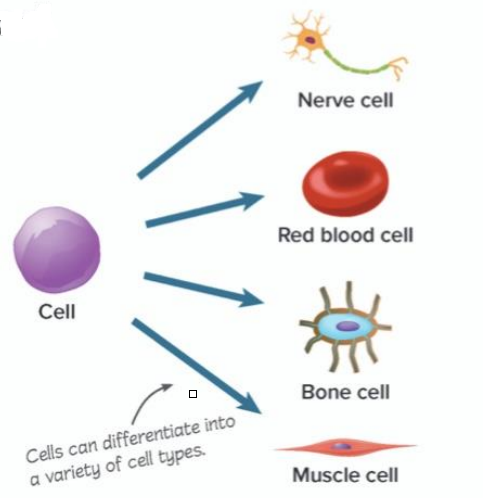 What do you think , 
Different cells came from different origins or from the same cell
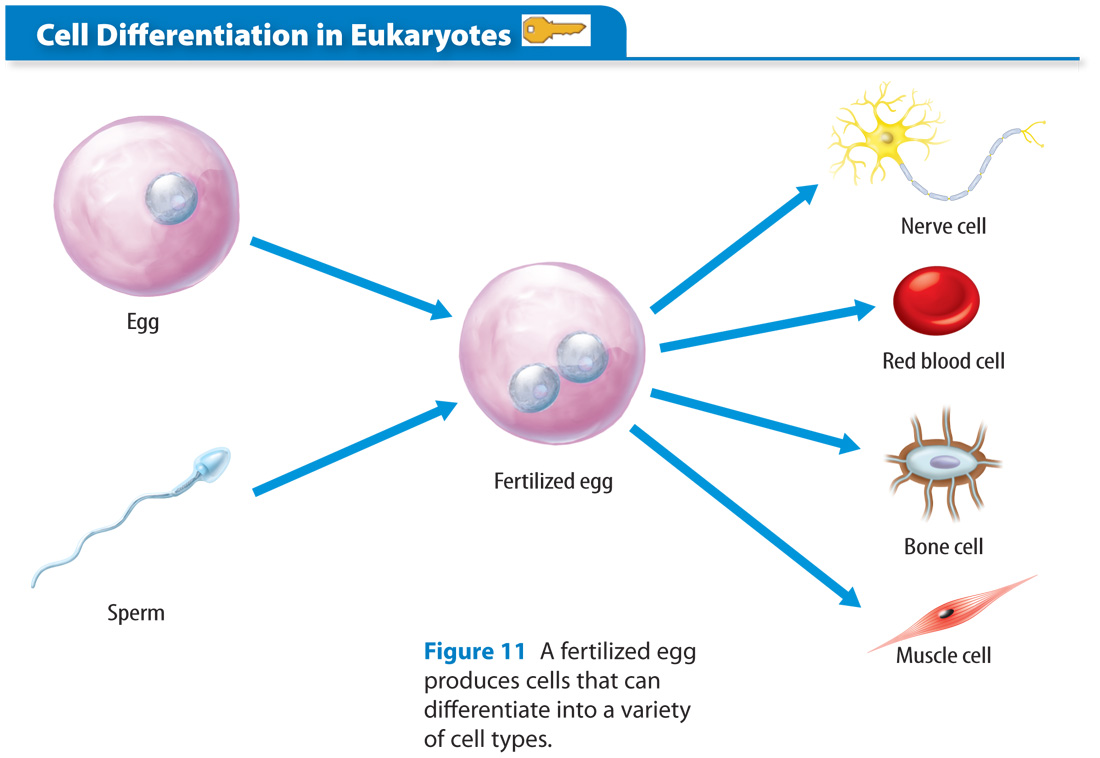 https://edpuzzle.com/media/6130c91d2728d7414bae970e
Multicellular Organisms (cont.)
All cells in a multicellular organism come from one cell: a fertilized egg.
The process by which cells become different types of cells is called cell differentiation.
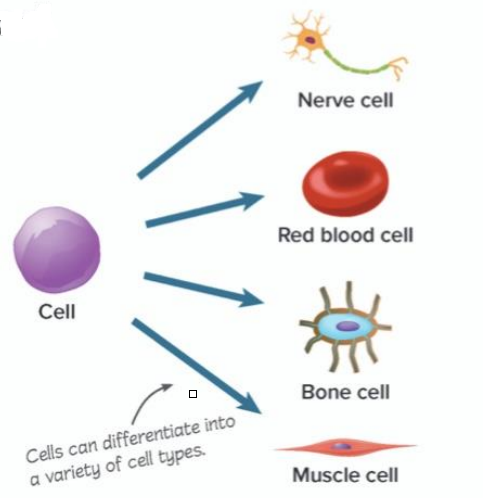 https://www.youtube.com/watch?v=dny9MYq6ZGk&ab_channel=Binogi
Lesson 2
Exit card :
Open the activity 
You have 3 mins to complete it 
Sen me when you finish : eslam.refaei@moe.gov.ae
https://www.liveworksheets.com/ph1589022ms
Level 2: Tissues
Tissue = group of cells that work together to do a specific job
Ex: Heart muscle tissue                                                         is made of heart muscle                                                   cells
Animals have 4 types of                                                           tissue: nerve, muscle,                                                connective, protective
Plants have 3 types of                                                              tissue : Dermal, Vascular, Ground
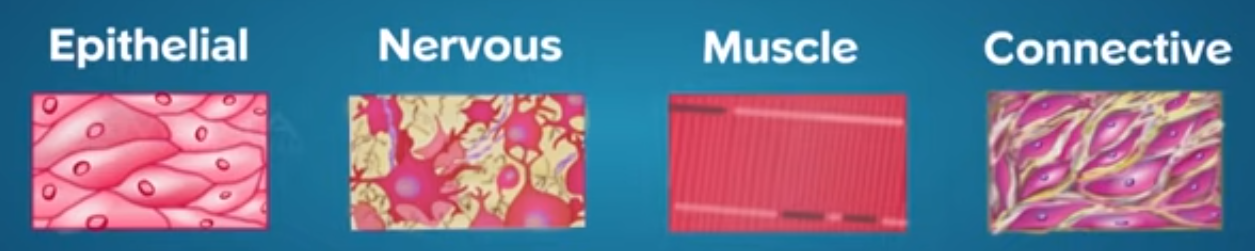 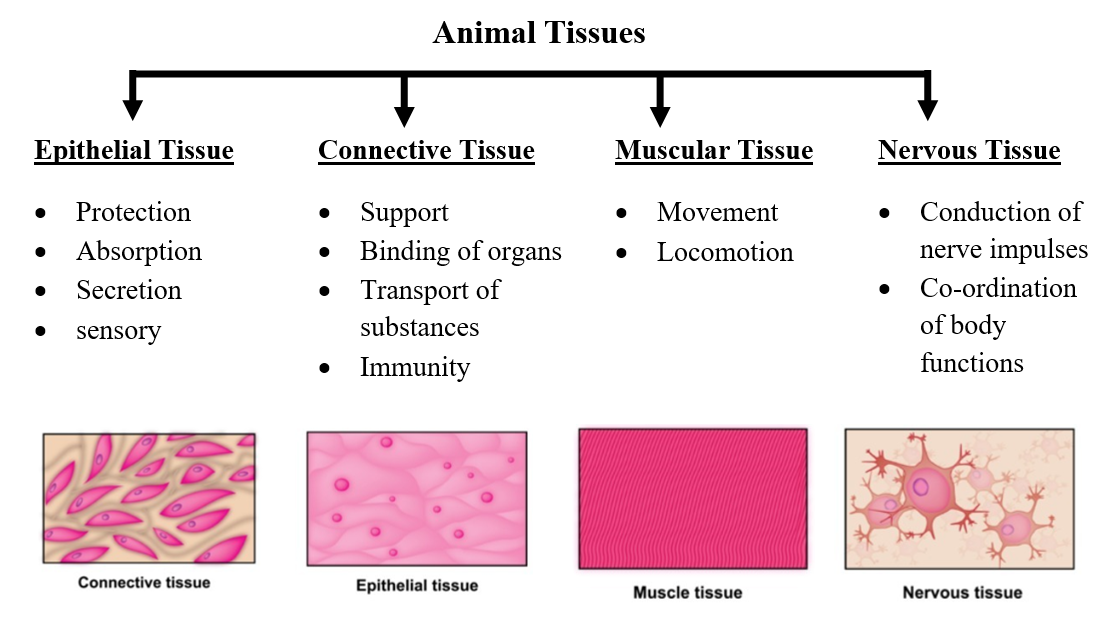 https://edpuzzle.com/media/5f4722e2c4f9fe3fb6bcedbd
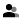 Starter activity
human tissues activity 
fill the gabs
https://wordwall.net/resource/11765739/113-human-tissues-activity-9-fill-the-gabs
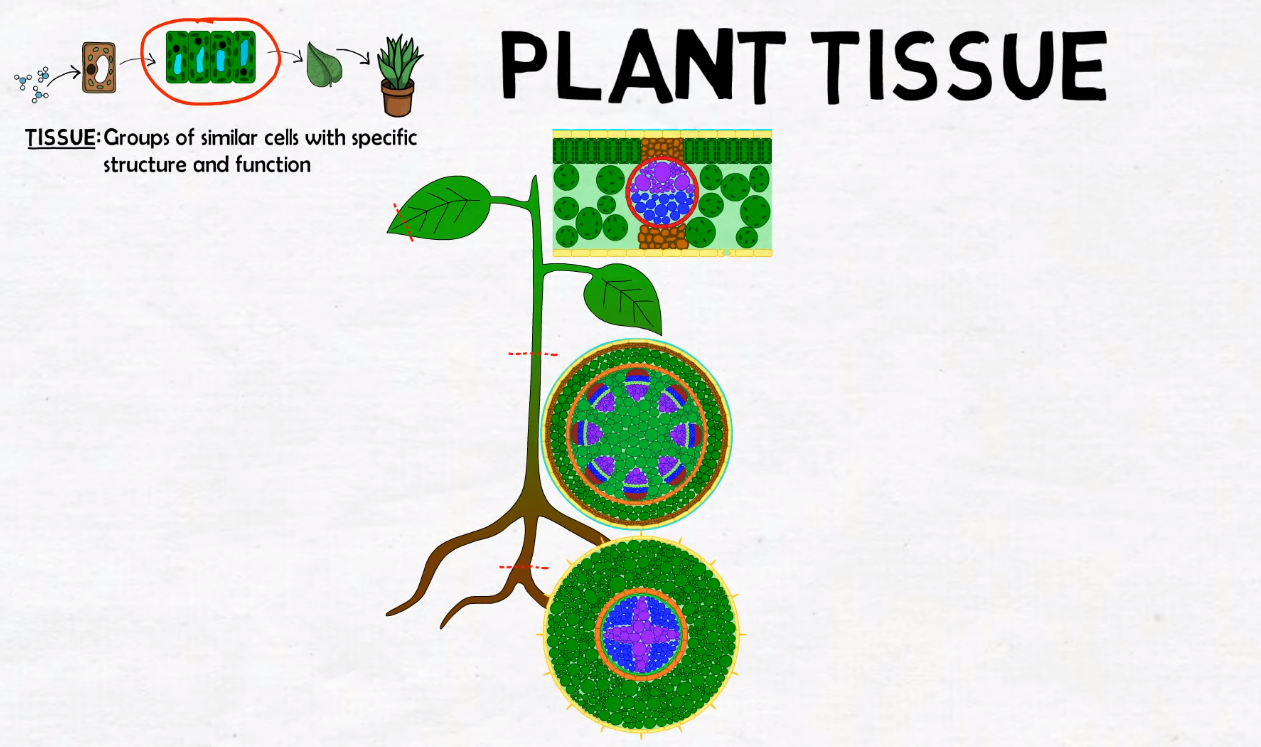 https://study.com/academy/lesson/ground-tissue-in-plants-function-system-definition.html
Plants have 3 types of                                                              tissue : 
Dermal tissue :provides protection and helps reduce water loss 
 Vascular tissue :transports nutrients and water from one part of the plant to another 
Ground tissue :provides storage and support and is where the photosynthesis takes place
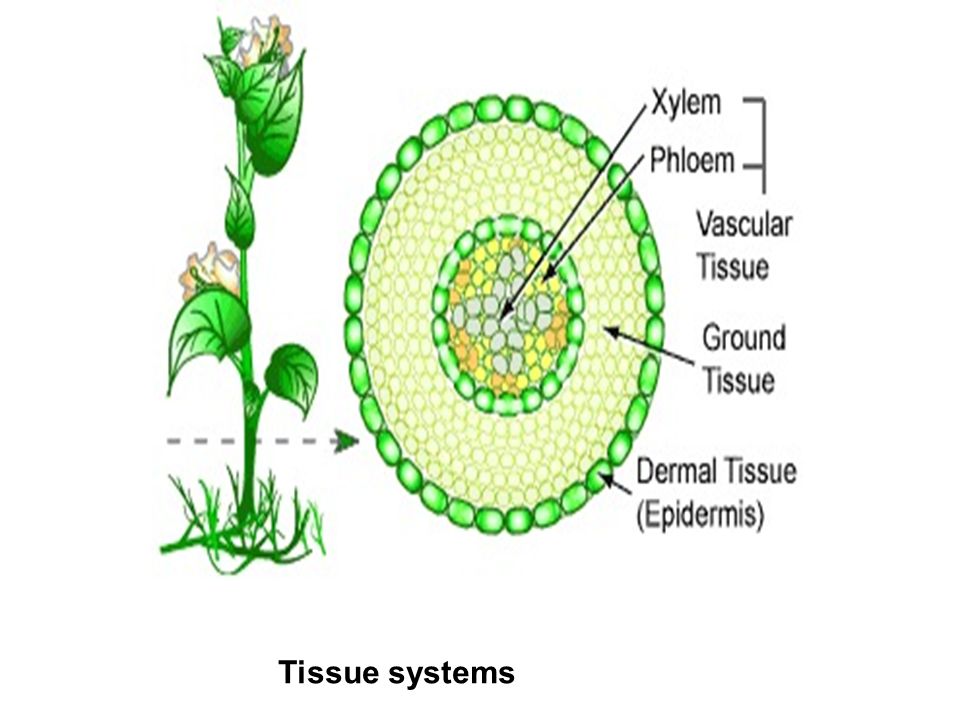 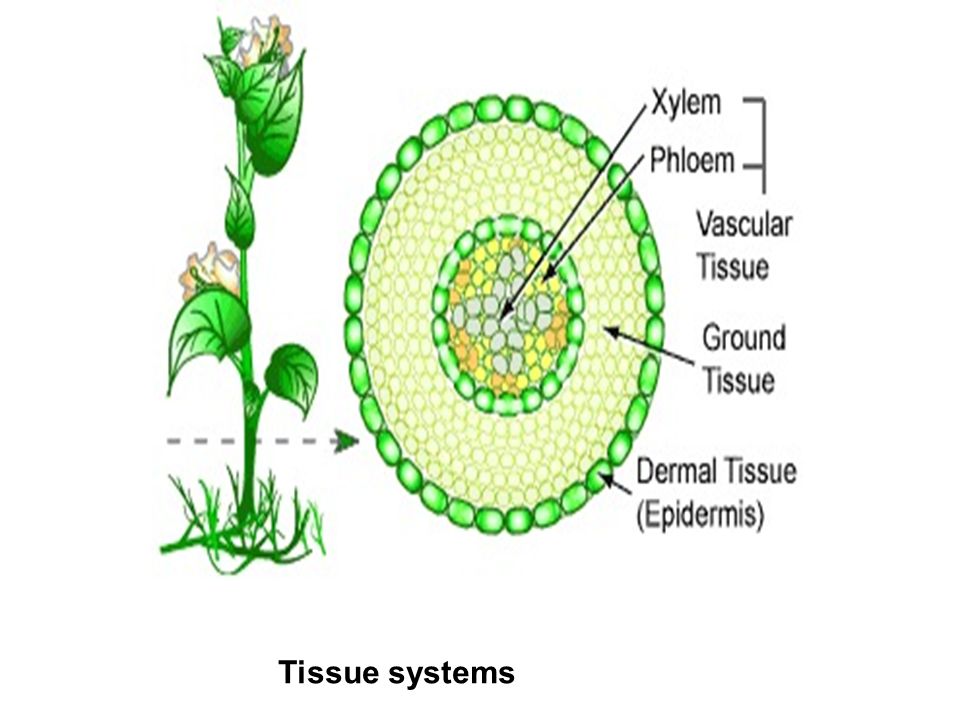 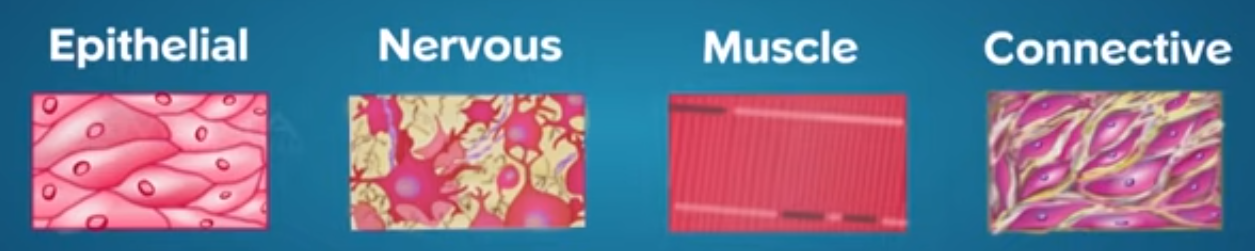 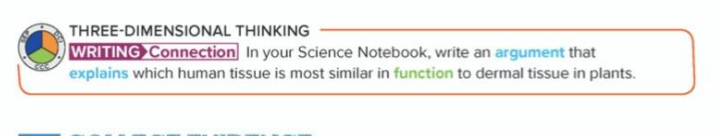 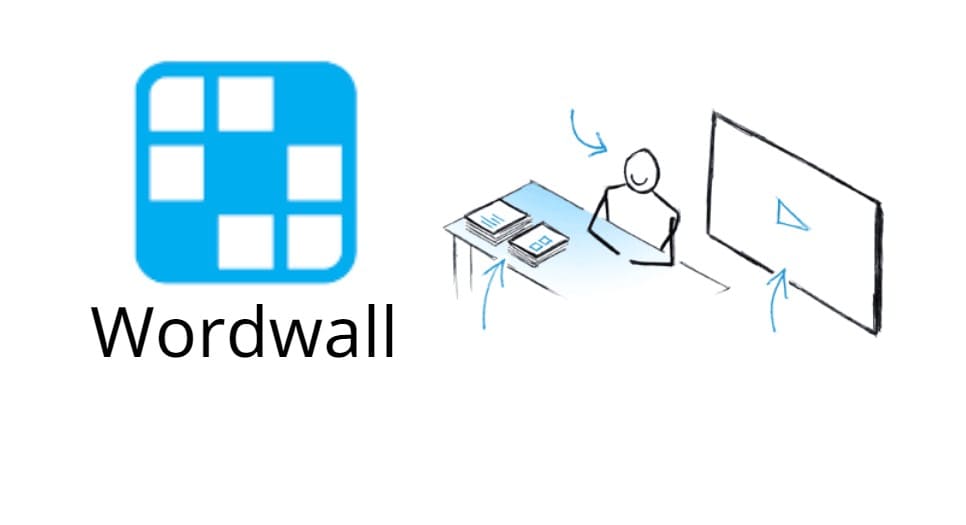 https://wordwall.net/resource/5779876/plant-and-animal-tissues
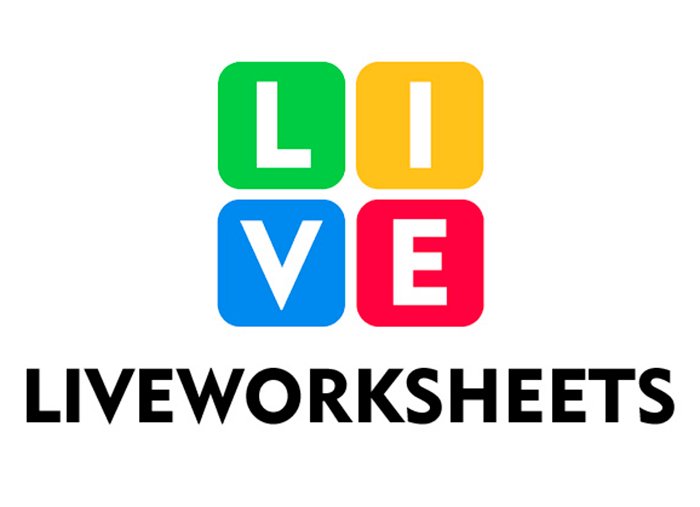 https://www.liveworksheets.com/fb1563245yl
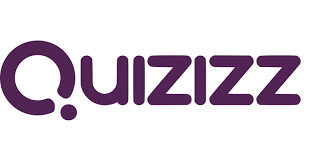 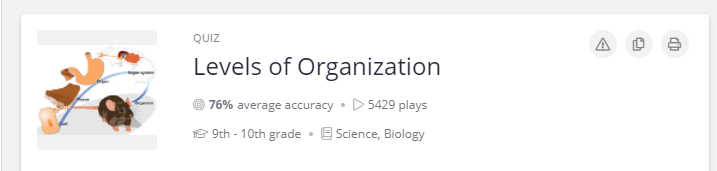 https://quizizz.com/admin/quiz/5c93ae5dabeeaa001e7aeff0/levels-of-organization
What are the tissue types in the stomach ? 
What is the importance of each type ?
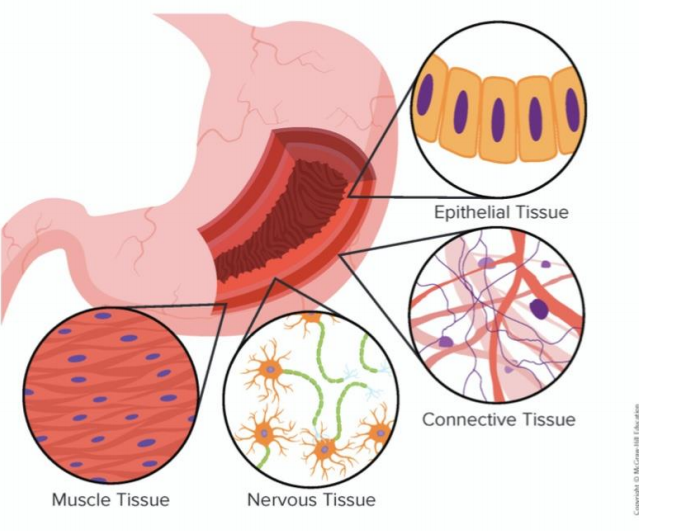 Level 3: Organs
Organ = structure that is made up of 2 or more tissues working together to get a specific job done








Ex: Stomach – muscle tissue moves food, special tissues make chemicals to digest food, connective tissue holds stomach together, nervous tissue sends messages back and forth between the stomach and brain
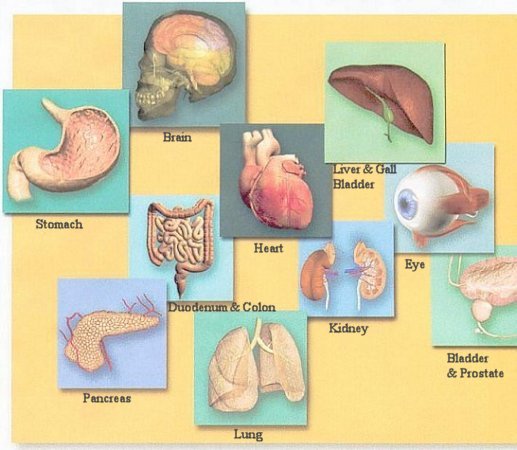 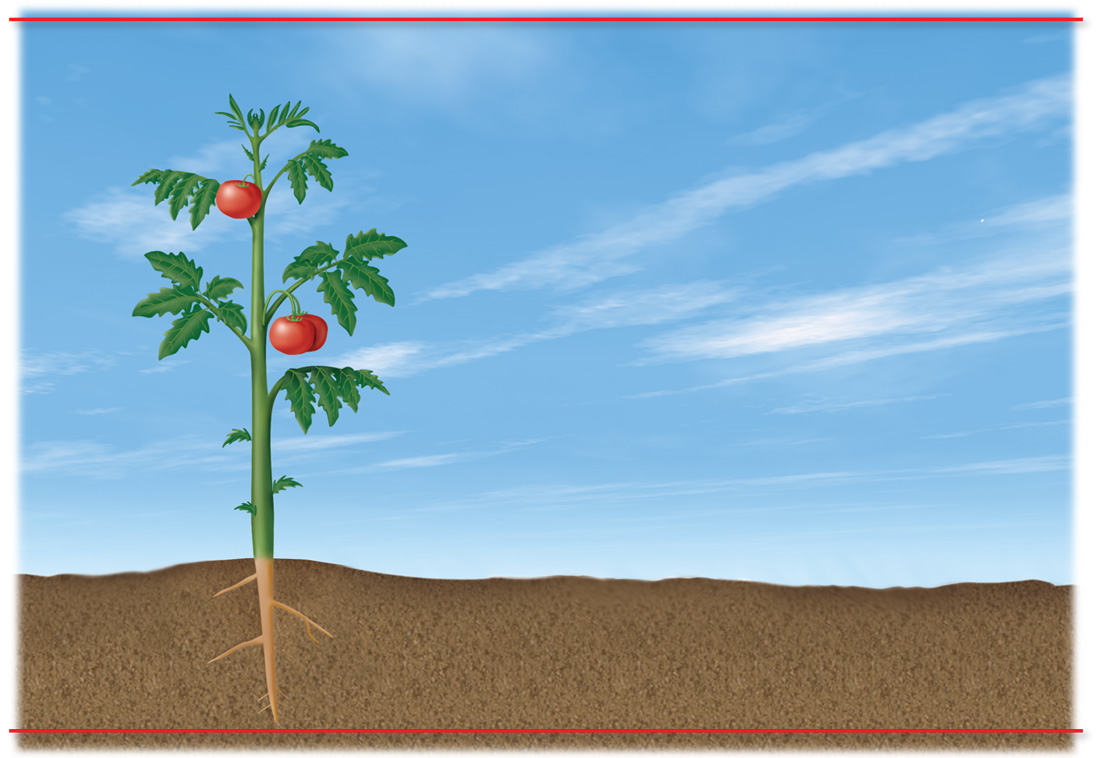 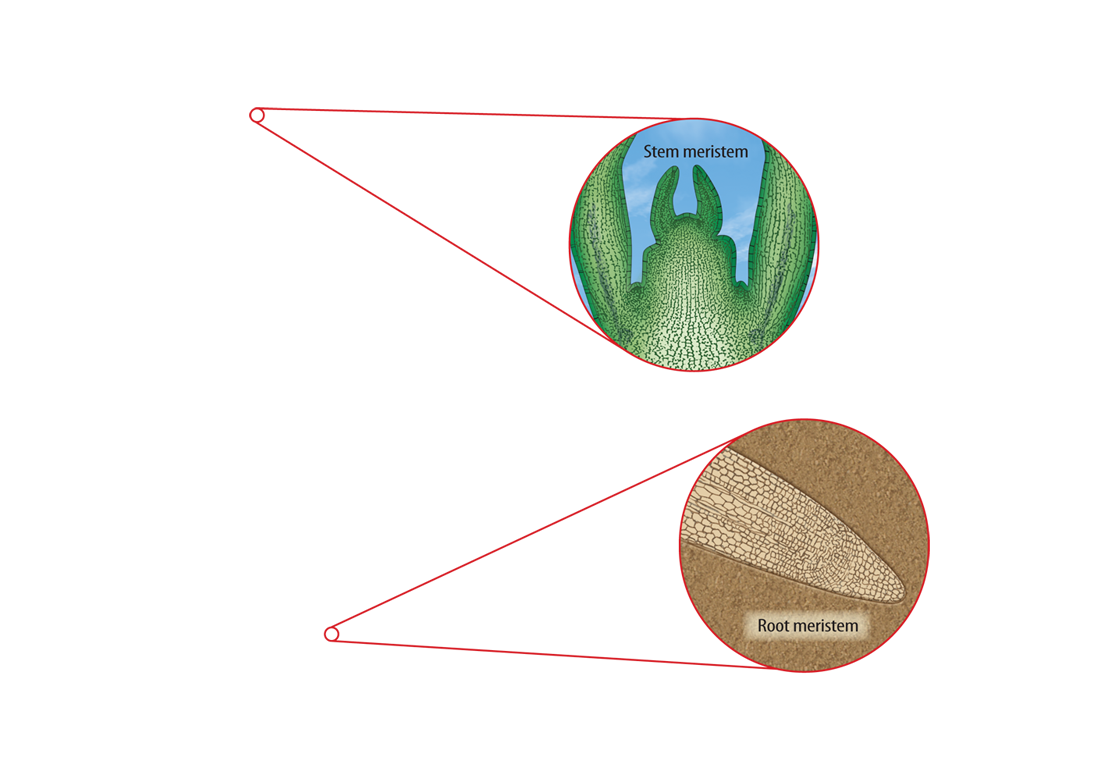 What are the organs of the plants ?
https://www.liveworksheets.com/worksheets/en/Science/Plants/Parts_of_the_plant_aq673314ep
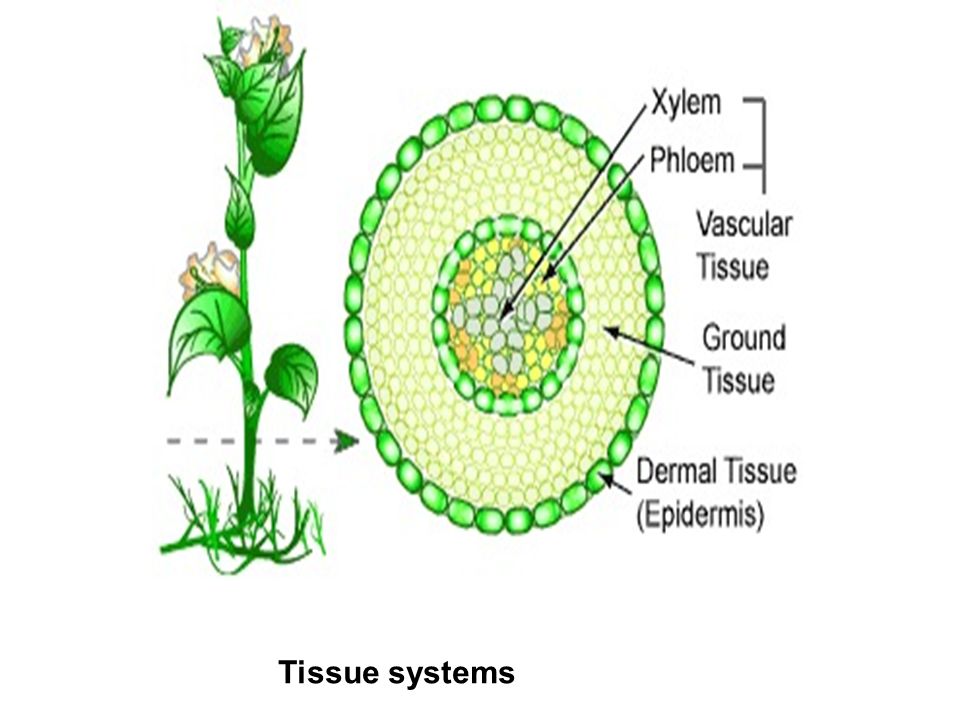 What are the tissue types in the leaf ?
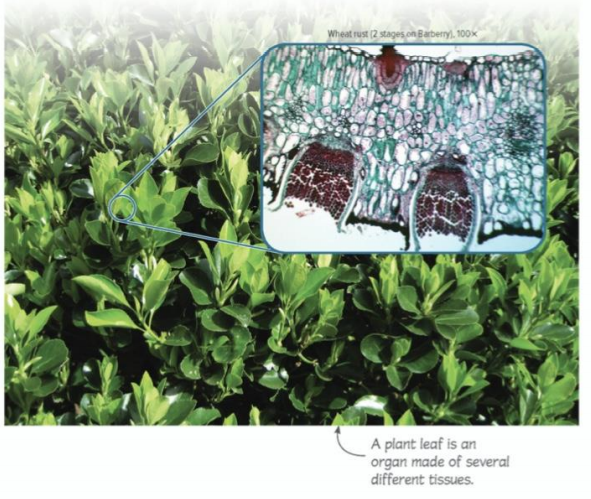 Plants have 3 types of                                                              tissue : 
Dermal tissue :provides protection and helps reduce water loss 
 Vascular tissue :transports nutrients and water from one part of the plant to another 
Ground tissue :provides storage and support and is where the photosynthesis takes place
https://www.liveworksheets.com/ft2116214fd
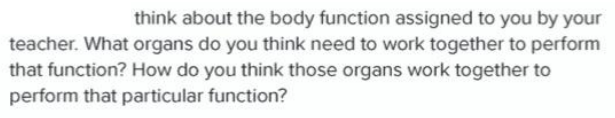 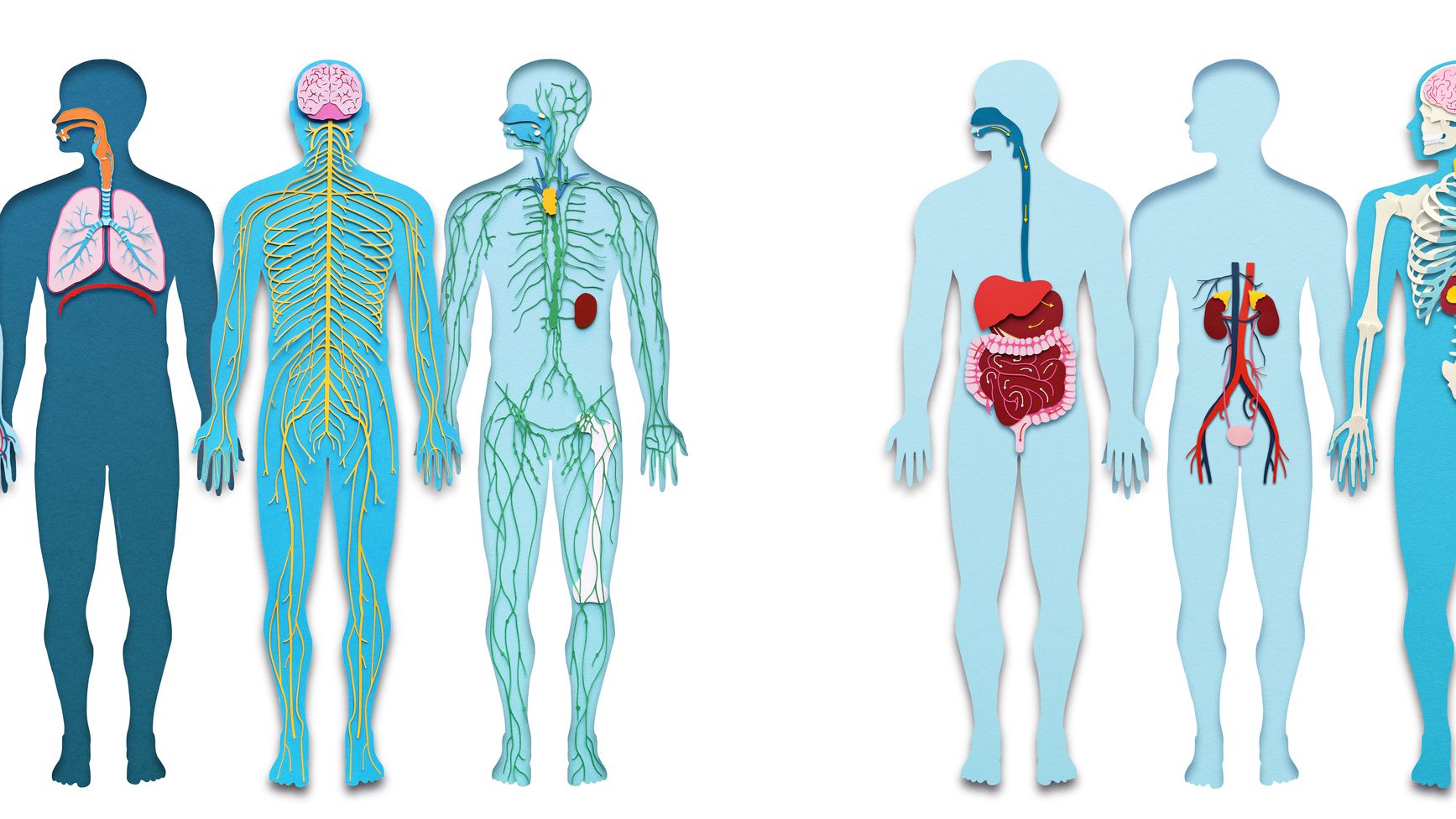 Level 4: Organ Systems
Organ system = group of organs working together to perform a specific function
Each organ system has a specific job
Ex: Digestive system is made of several organs including the stomach and intestines
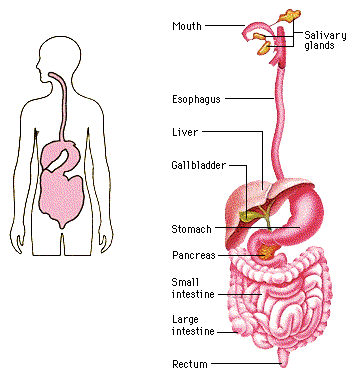 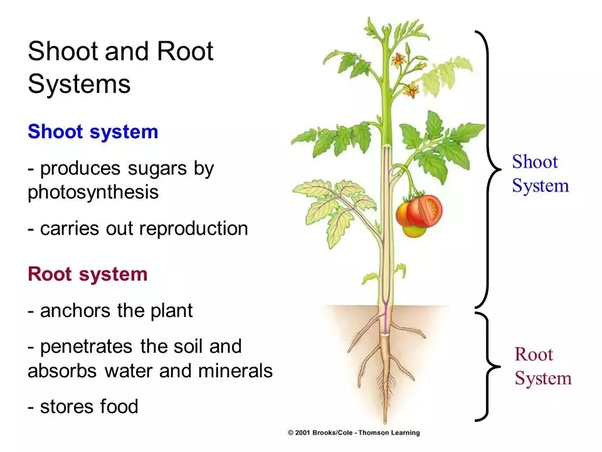 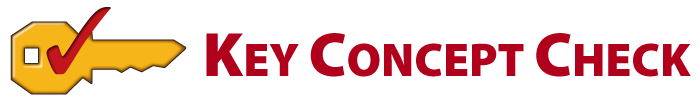 Multicellular Organisms (cont.)
Multicellular organisms usually have many organ systems that work together to carry out all the jobs needed for the survival of the organism.
How does cell differentiation lead to the organization within a multicellular organism?
Lesson 2
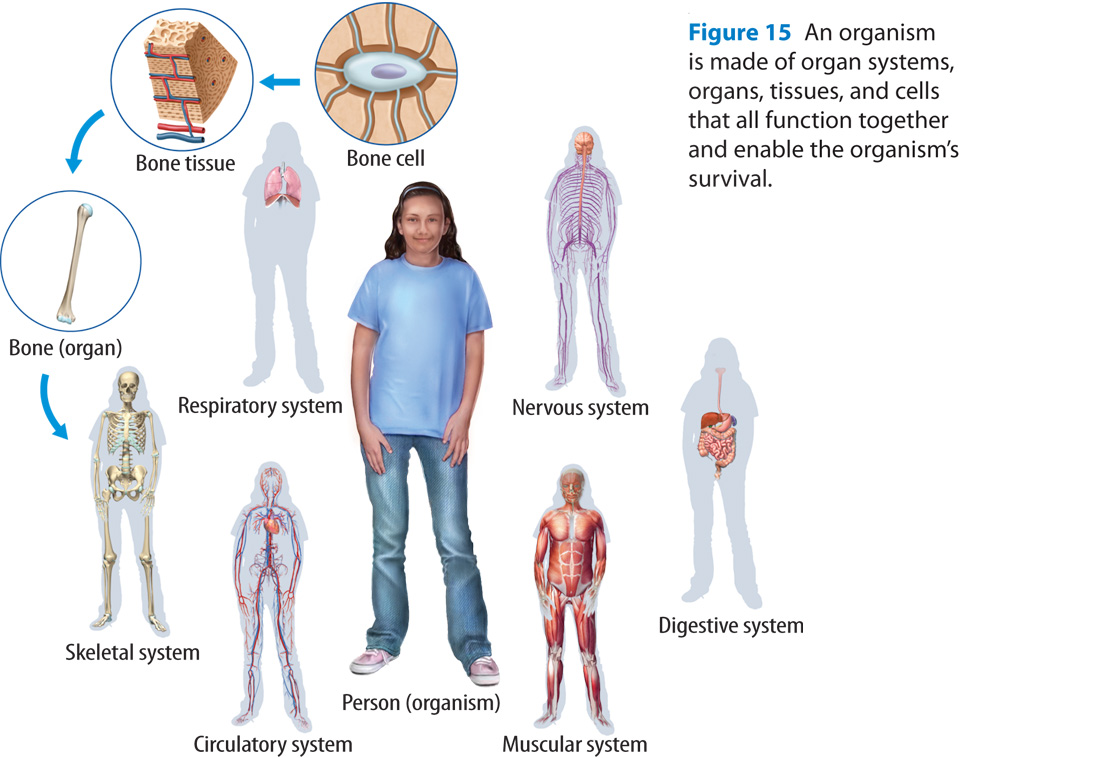 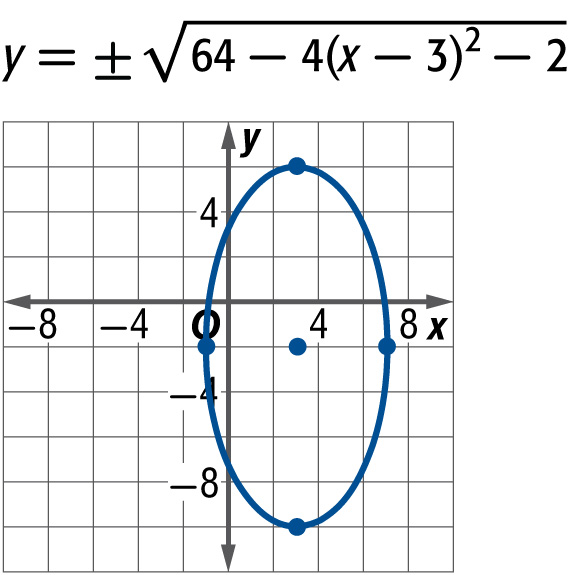 https://edpuzzle.com/media/60afbf814f8c68413eba3883
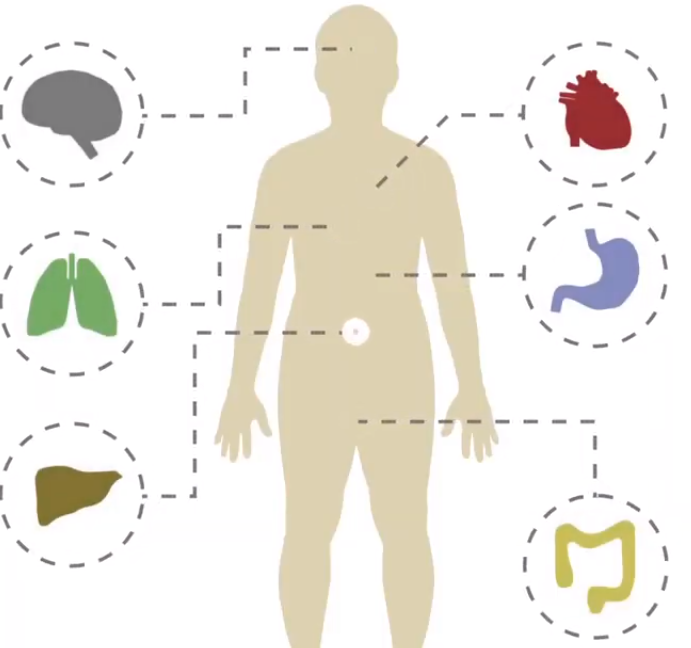 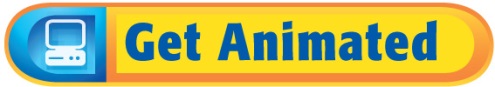 Lesson 2
Levels of Organization
Cells
Tissues
Organs
Organ Systems
Organism

Cells          Tissues    Organs       Organ  Organism
                                                           Systems
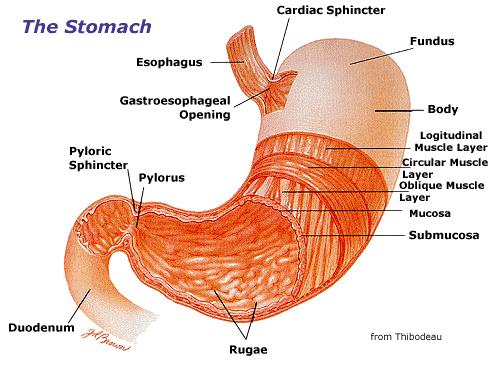 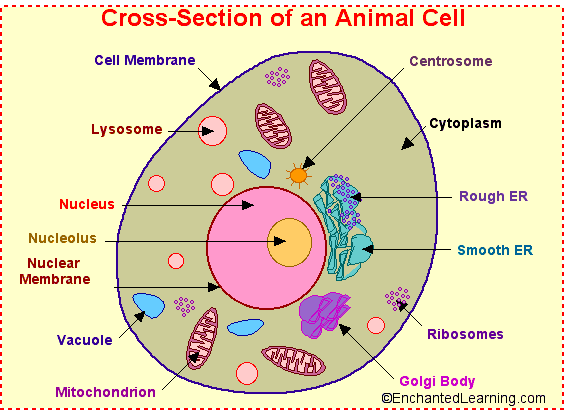 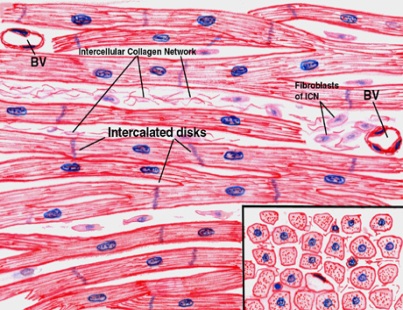 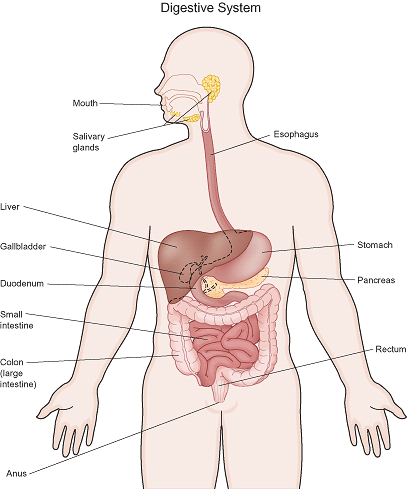 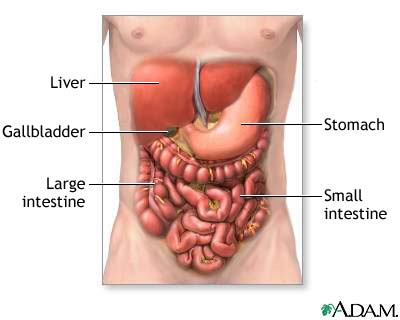 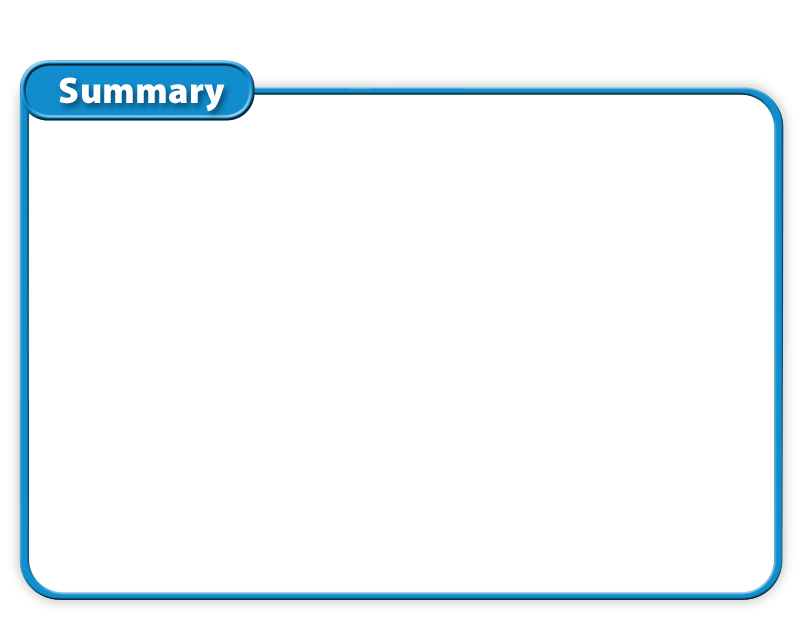 A unicellular organism carries out all 	the activities necessary for survival 	within one cell.
	Cells become specialized in 	structure 	and function 	during cell	differentiation.
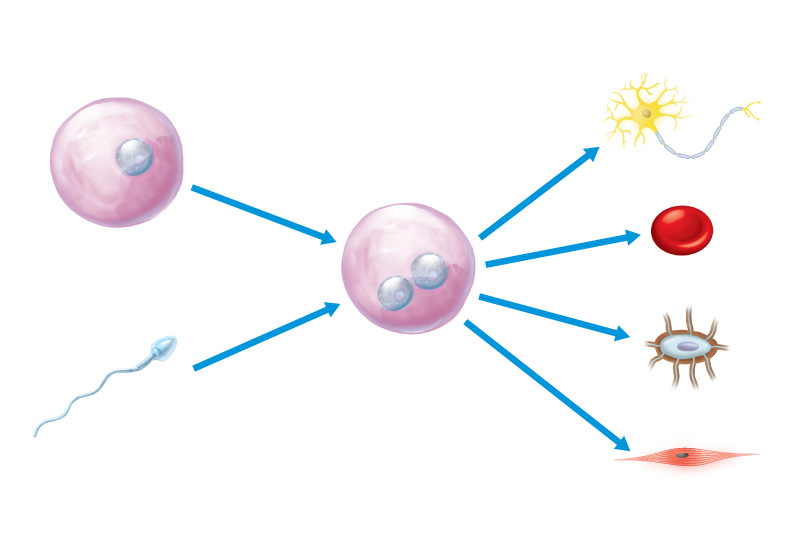 Lesson 2
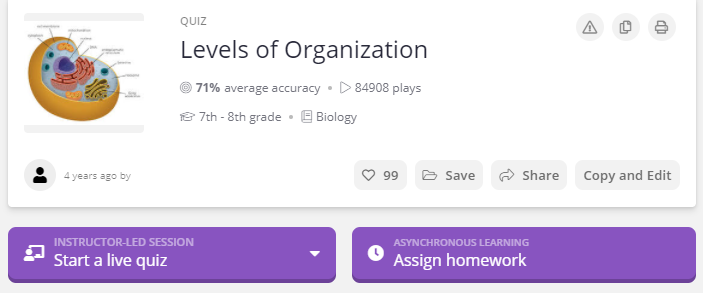 https://quizizz.com/admin/quiz/59ee3954d5ac7011003123b2/levels-of-organization
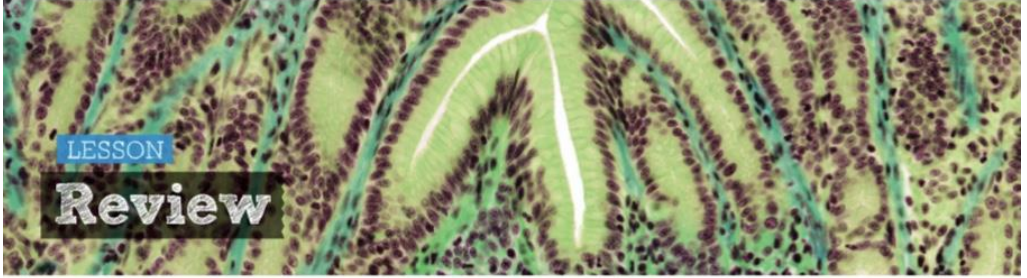